Звуки  П, ПЬ  







учитель – логопед 
Никитина Т.В. 
Санкт - Петербург
ПУТЕШЕСТВИЕ В СТРАНУ  ГРАМОТА
А
П
М
О
У
И
Ы
Э
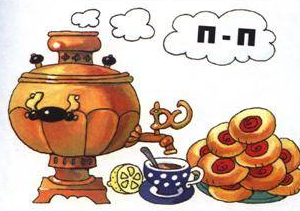 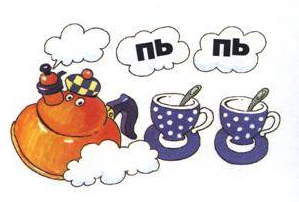 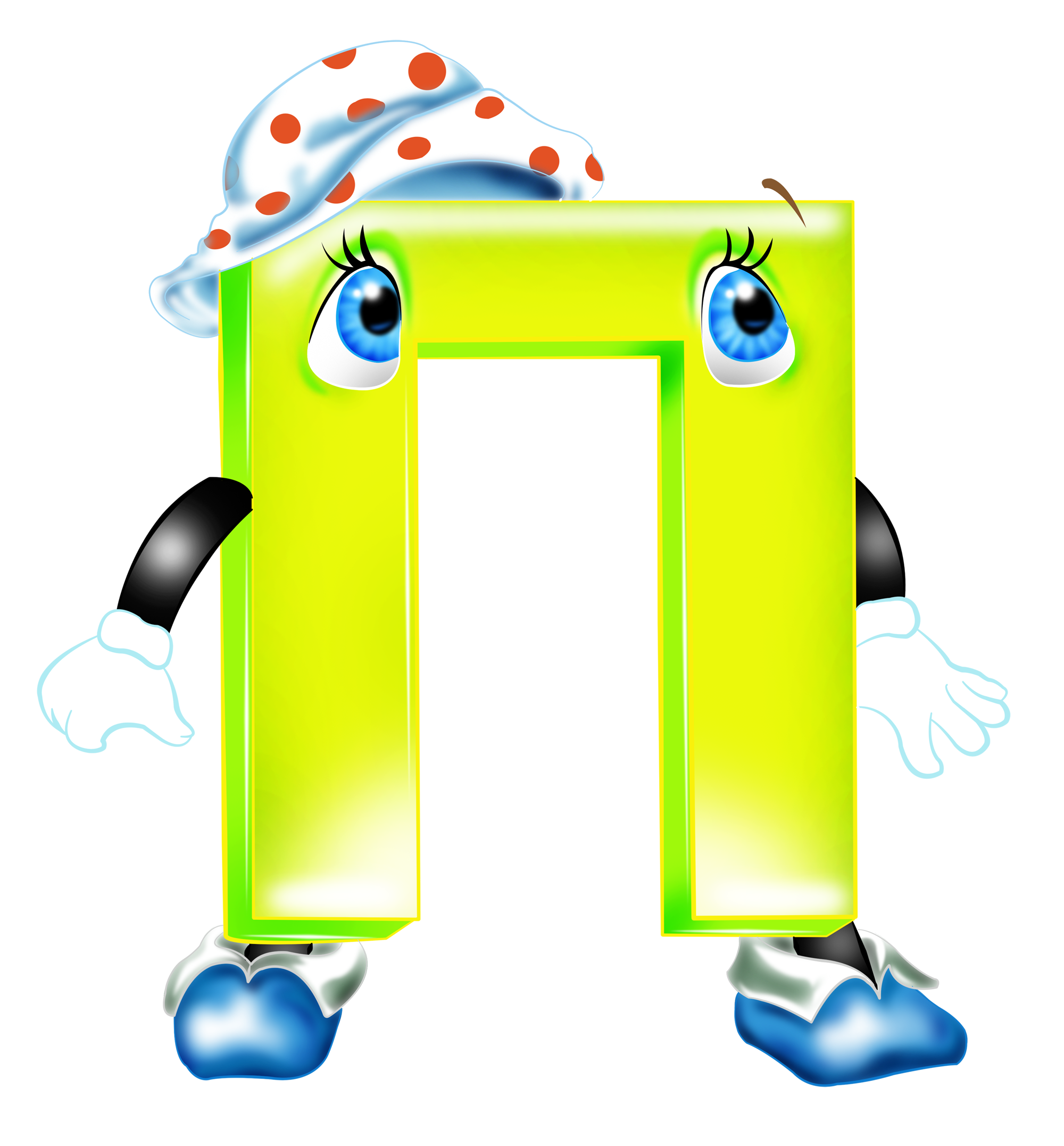 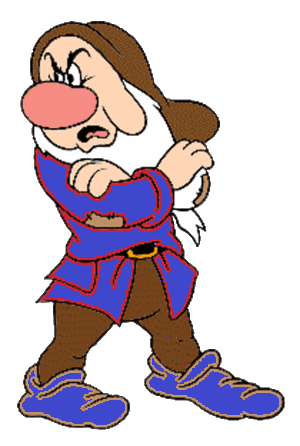 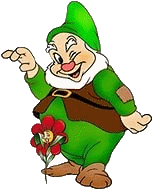 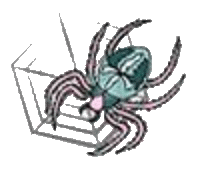 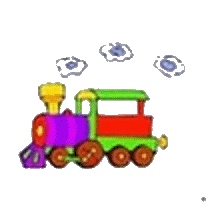 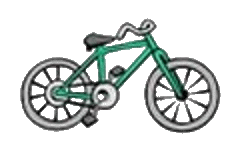 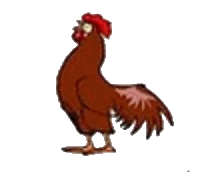 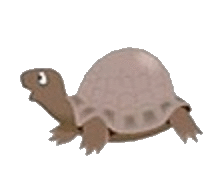 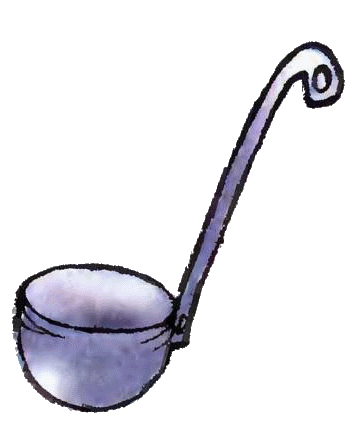 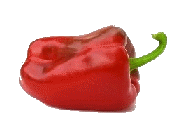 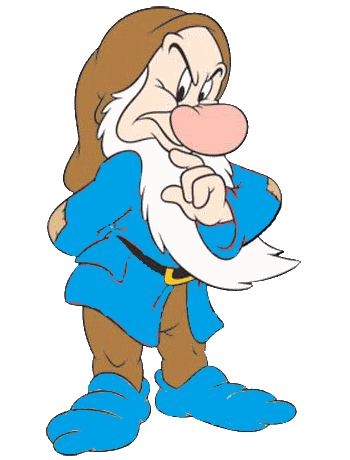 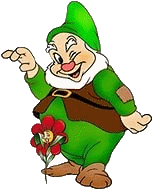 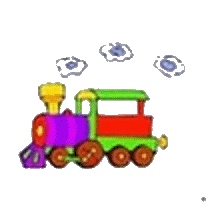 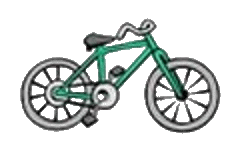 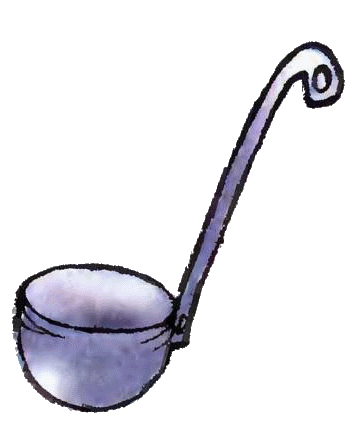 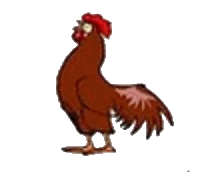 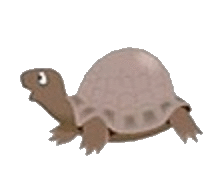 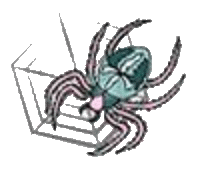 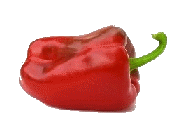 ОП
АП
УП
ЫП
ИП
ПО
ПА
ПУ
ПЫ
ПИ
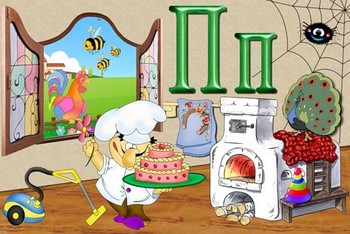 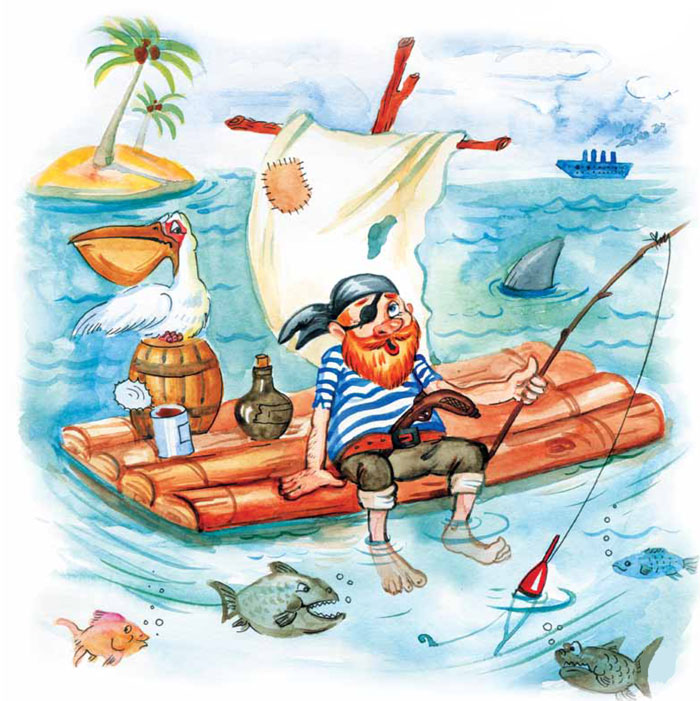 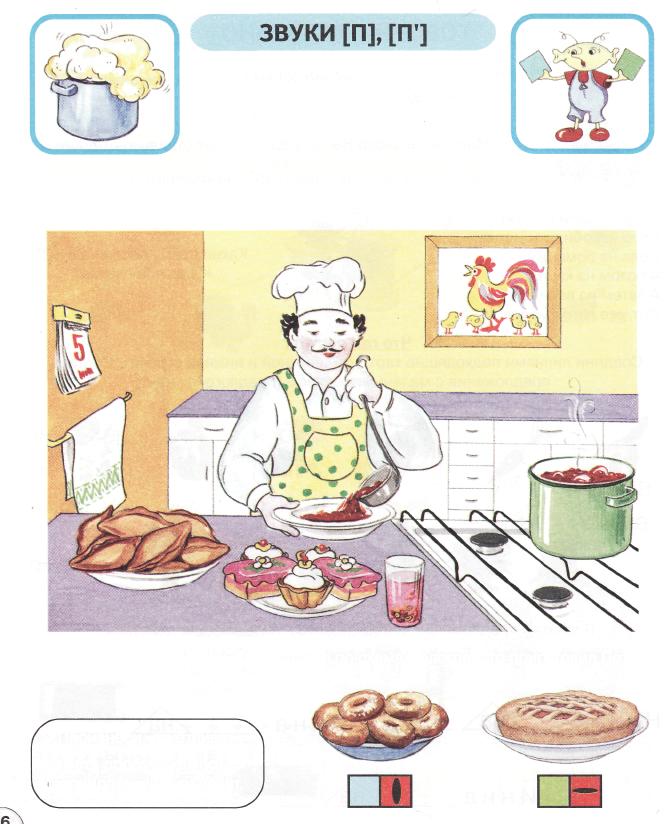 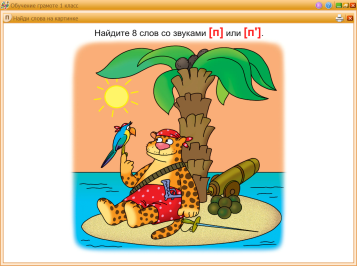 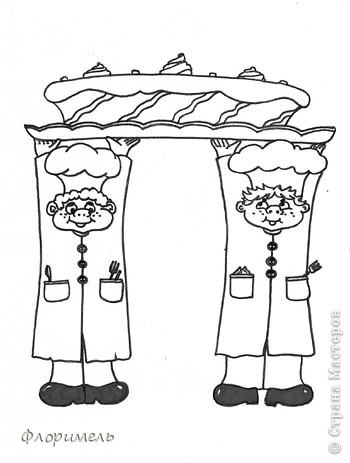 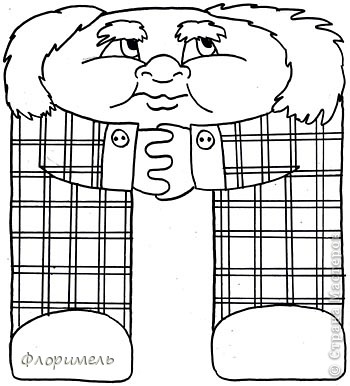